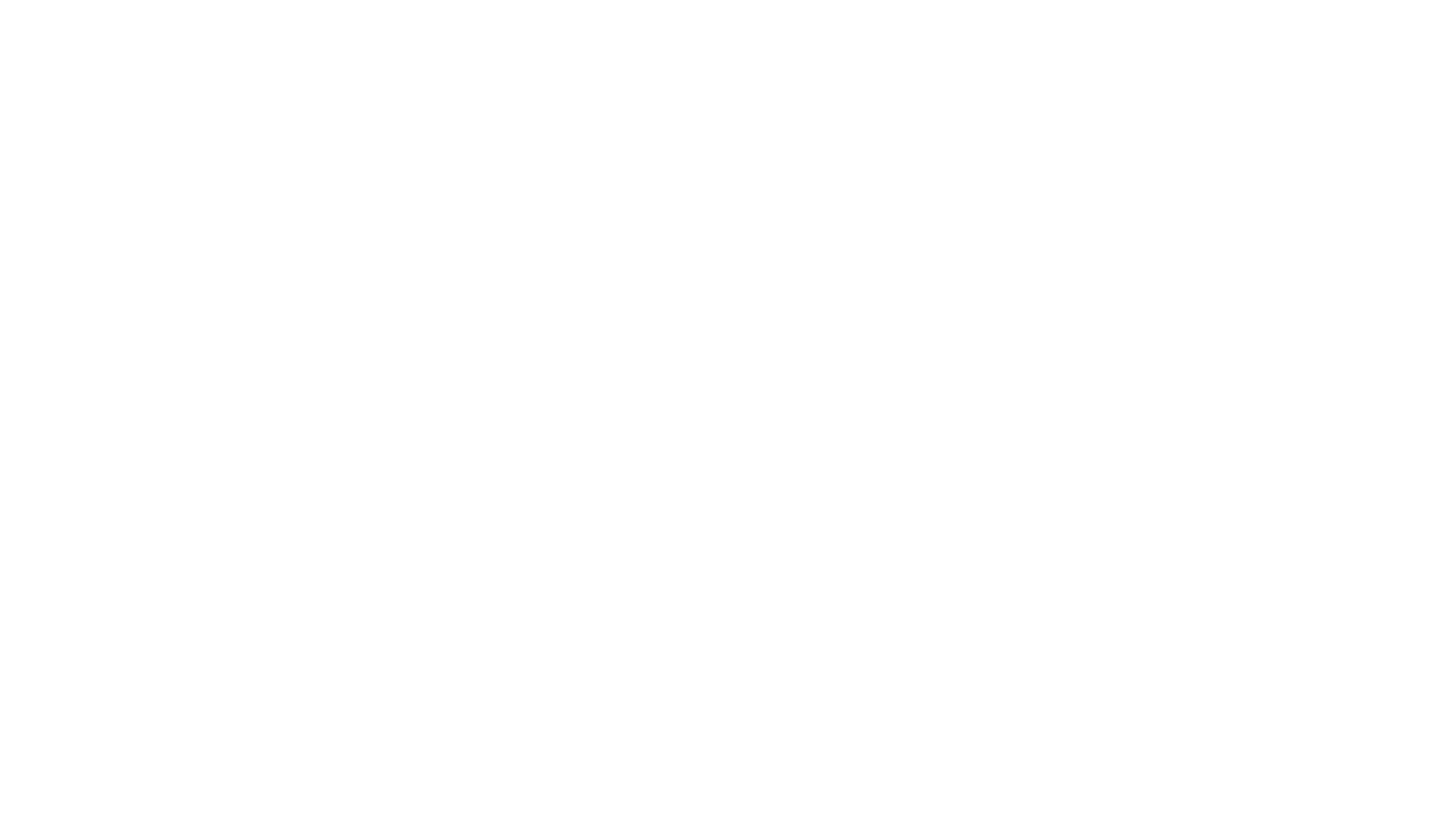 Educação na constituição
Art. 6º São direitos sociais a educação, a saúde, a alimentação, o trabalho, a moradia, o transporte, o lazer, a segurança, a previdência social, a proteção à maternidade e à infância, a assistência aos desamparados, na forma desta Constituição.
Art. 205. A educação, direito de todos e dever do Estado e da família, será promovida e incentivada com a colaboração da sociedade, visando ao pleno desenvolvimento da pessoa, seu preparo para o exercício da cidadania e sua qualificação para o trabalho.
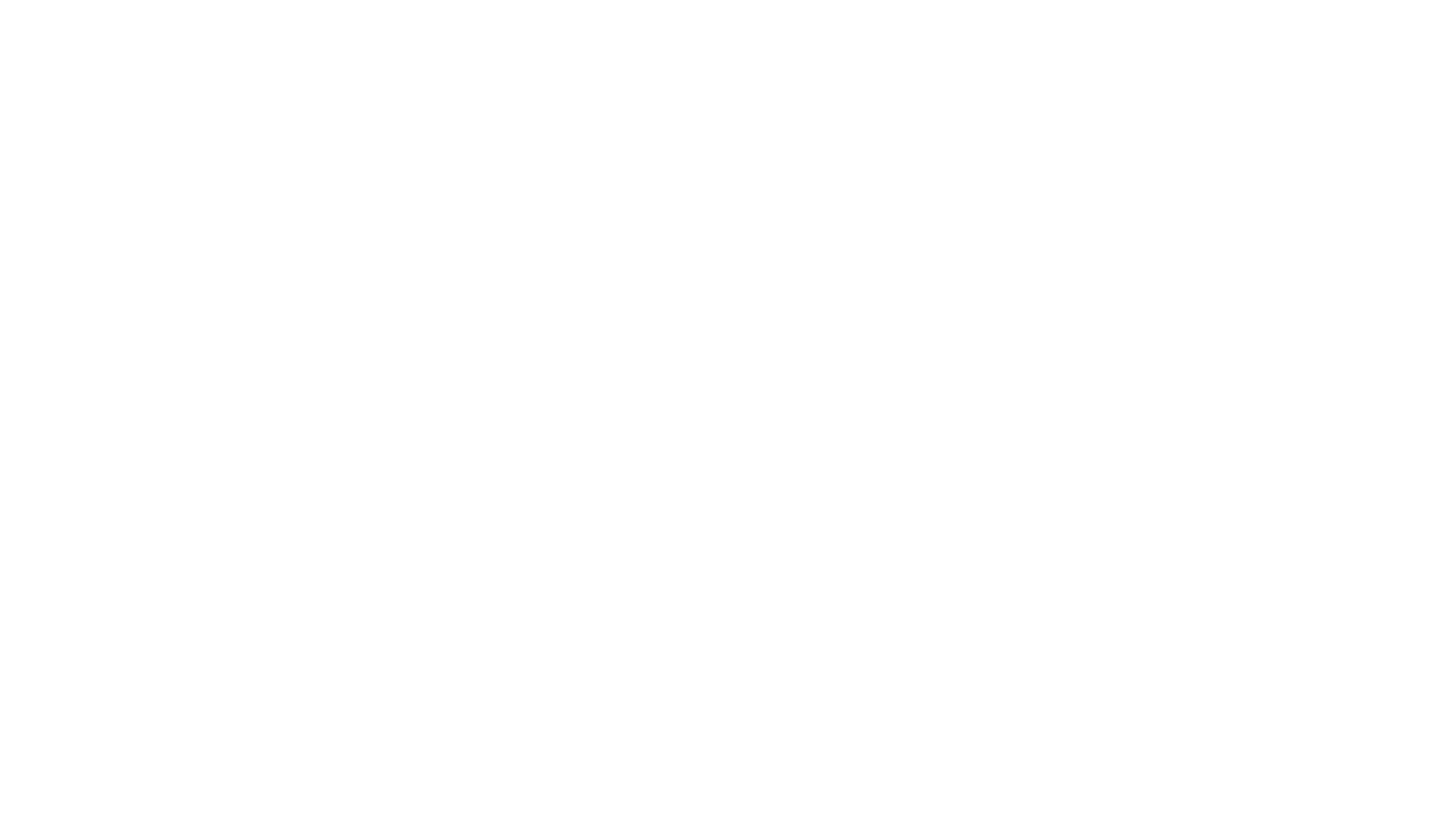 Educação na constituição
Art. 206. O ensino será ministrado com base nos seguintes princípios:

I - igualdade de condições para o acesso e permanência na escola;
II - liberdade de aprender, ensinar, pesquisar e divulgar o pensamento, a arte e o saber;
III - pluralismo de ideias e de concepções pedagógicas, e coexistência de instituições públicas e privadas de ensino;
IV - gratuidade do ensino público em estabelecimentos oficiais; 
VI - gestão democrática do ensino público, na forma da lei;
VII - garantia de padrão de qualidade
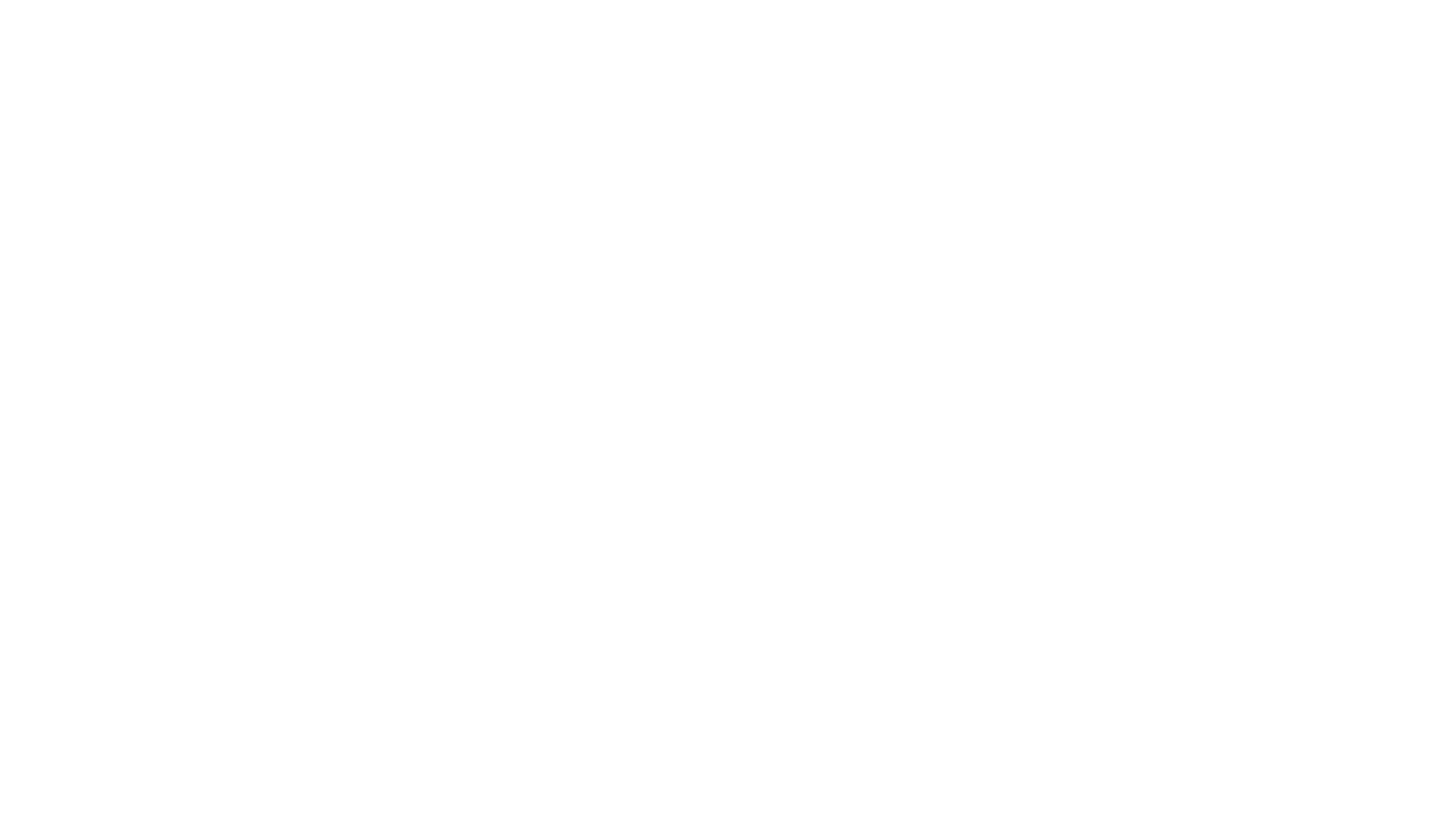 Educação no eca
Art. 53. A criança e o adolescente têm direito à educação, visando ao pleno desenvolvimento de sua pessoa, preparo para o exercício da cidadania e qualificação para o trabalho, assegurando-se lhes:
I - igualdade de condições para o acesso e permanência na escola;
II - direito de ser respeitado por seus educadores;
III - direito de contestar critérios avaliativos, podendo recorrer às instâncias escolares superiores;
IV - direito de organização e participação em entidades estudantis;
V - acesso à escola pública e gratuita, próxima de sua residência, garantindo-se vagas no mesmo estabelecimento a irmãos que frequentem a mesma etapa ou ciclo de ensino da educação básica.
Parágrafo único. É direito dos pais ou responsáveis ter ciência do processo pedagógico, bem como participar da definição das propostas educacionais.
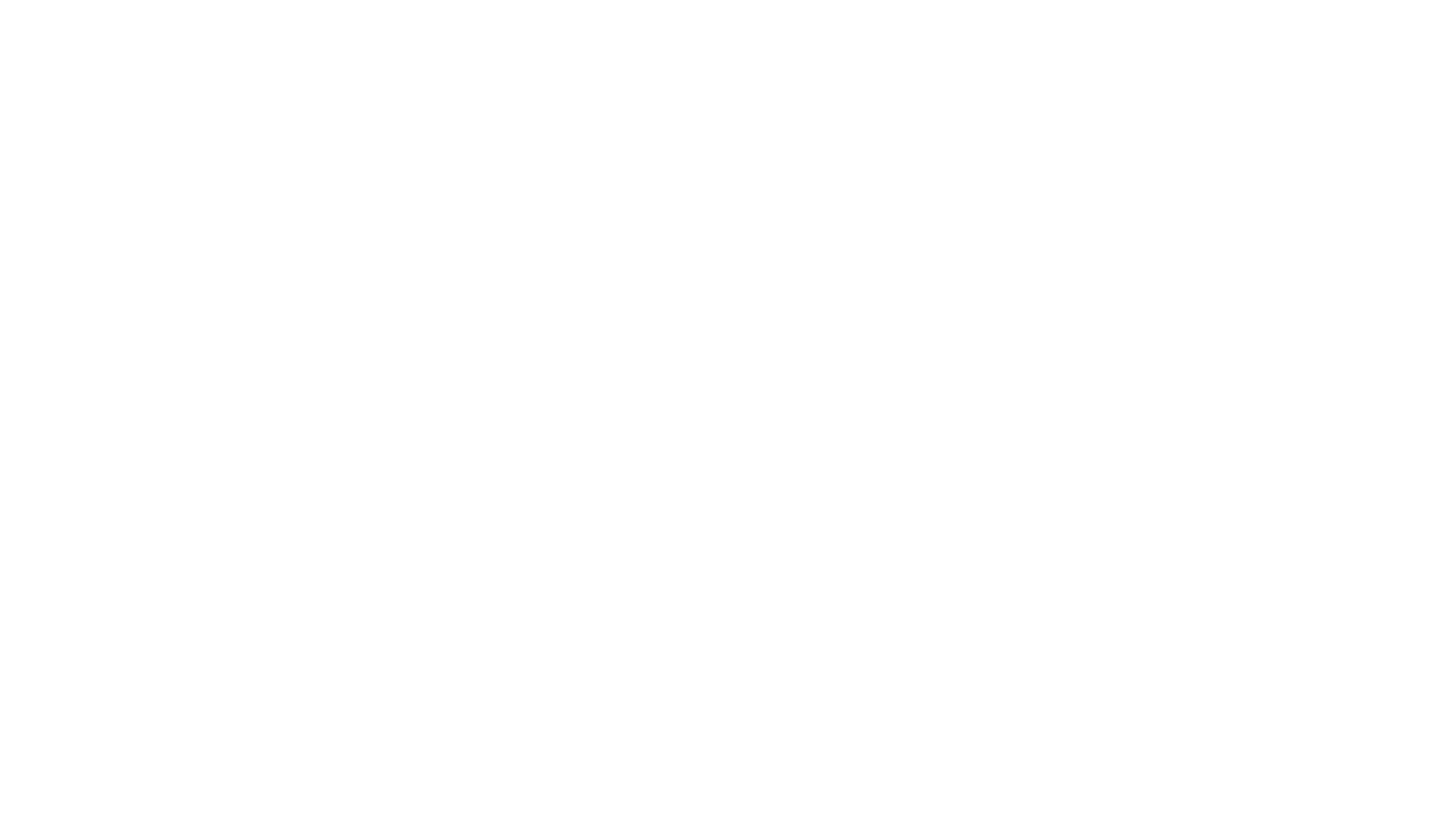 Lei de Diretrizes e Bases da Educação Nacional – ldb 1996
Art. 14. Os sistemas de ensino definirão as normas da gestão democrática do ensino público na educação básica, de acordo com as suas peculiaridades e conforme os seguintes princípios:
I - participação dos profissionais da educação na elaboração do projeto pedagógico da escola;
II - participação das comunidades escolar e local em conselhos escolares ou equivalentes.
Art. 15. Os sistemas de ensino assegurarão às unidades escolares públicas de educação básica que os integram progressivos graus de autonomia pedagógica e administrativa e de gestão financeira, observadas as normas gerais de direito financeiro público.
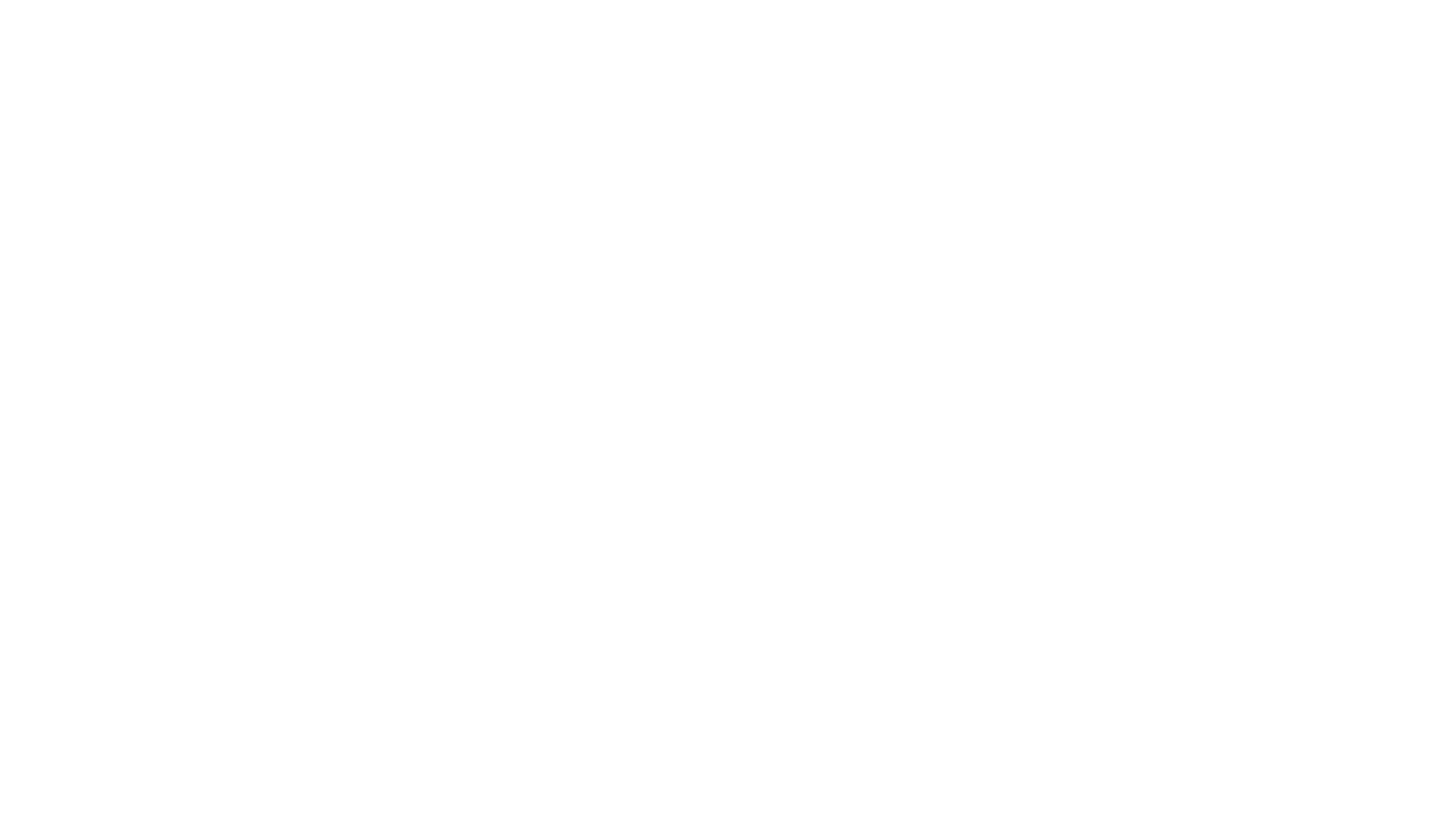 Função social da escola
Do ponto de vista, porém, dos interesses dominantes, é fundamental defender uma prática educativa neutra, que se contente com o puro ensino, se é que isto existe, ou com a pura transmissão asséptica de conteúdos, como se fosse possível, por exemplo, falar da “inchação” dos centros urbanos brasileiros sem discutir a reforma agrária e a oposição a ela feita pelas forças retrógradas do país. Como se fosse possível ensinar não importa o quê, lavando as mãos, indiferentemente, diante do quadro de miséria e de aflição a que se acha submetida a maioria de nossa população. (FREIRE, 1993, p. 49).
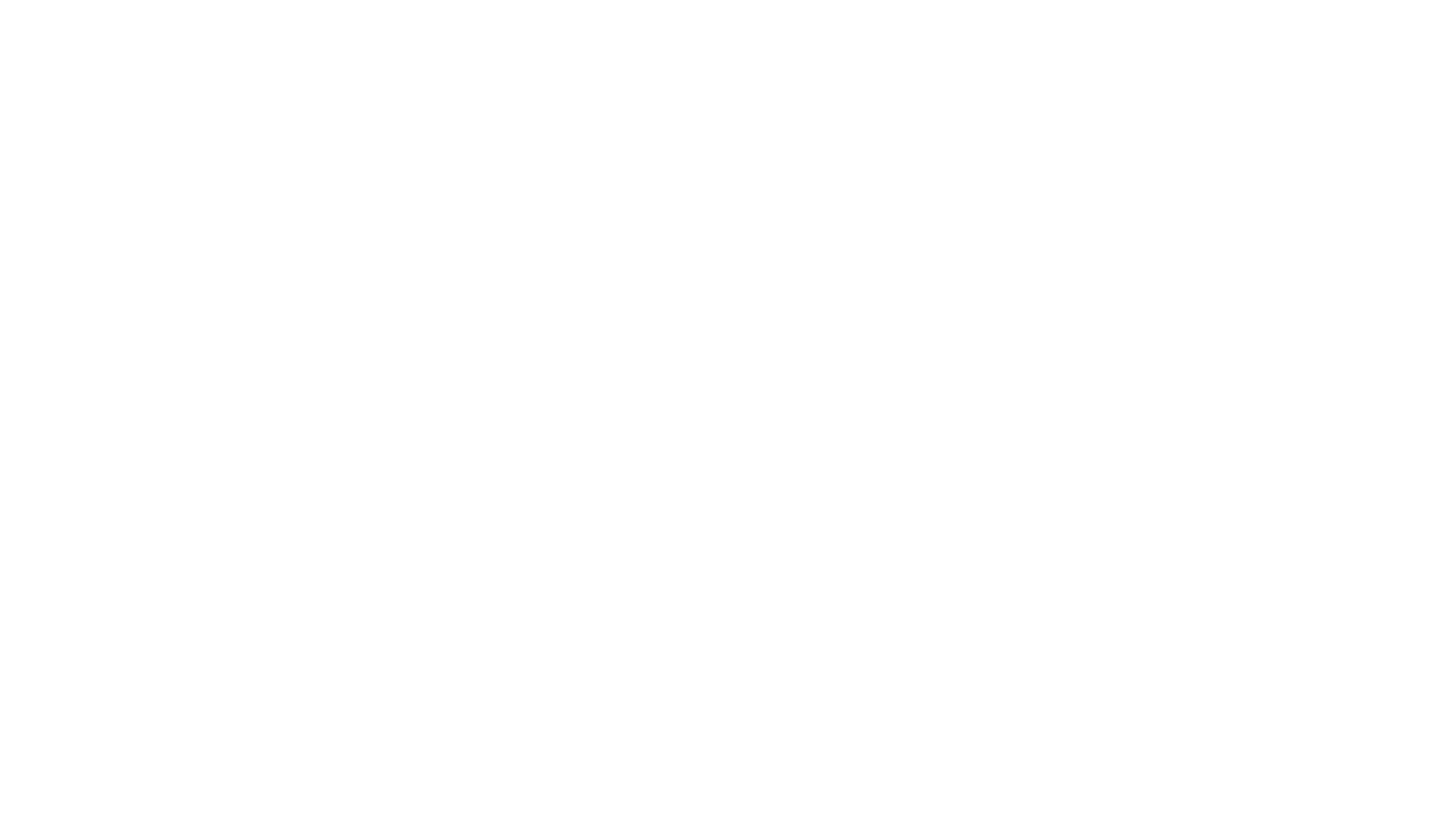 Formação continuada
No Brasil, a formação continuada dos profissionais do magistério é uma exigência legal, assegurada pela Lei nº 11.738/2008, que trata do Piso Salarial Profissional Nacional para os profissionais do magistério público da Educação Básica e a composição de sua jornada de trabalho.
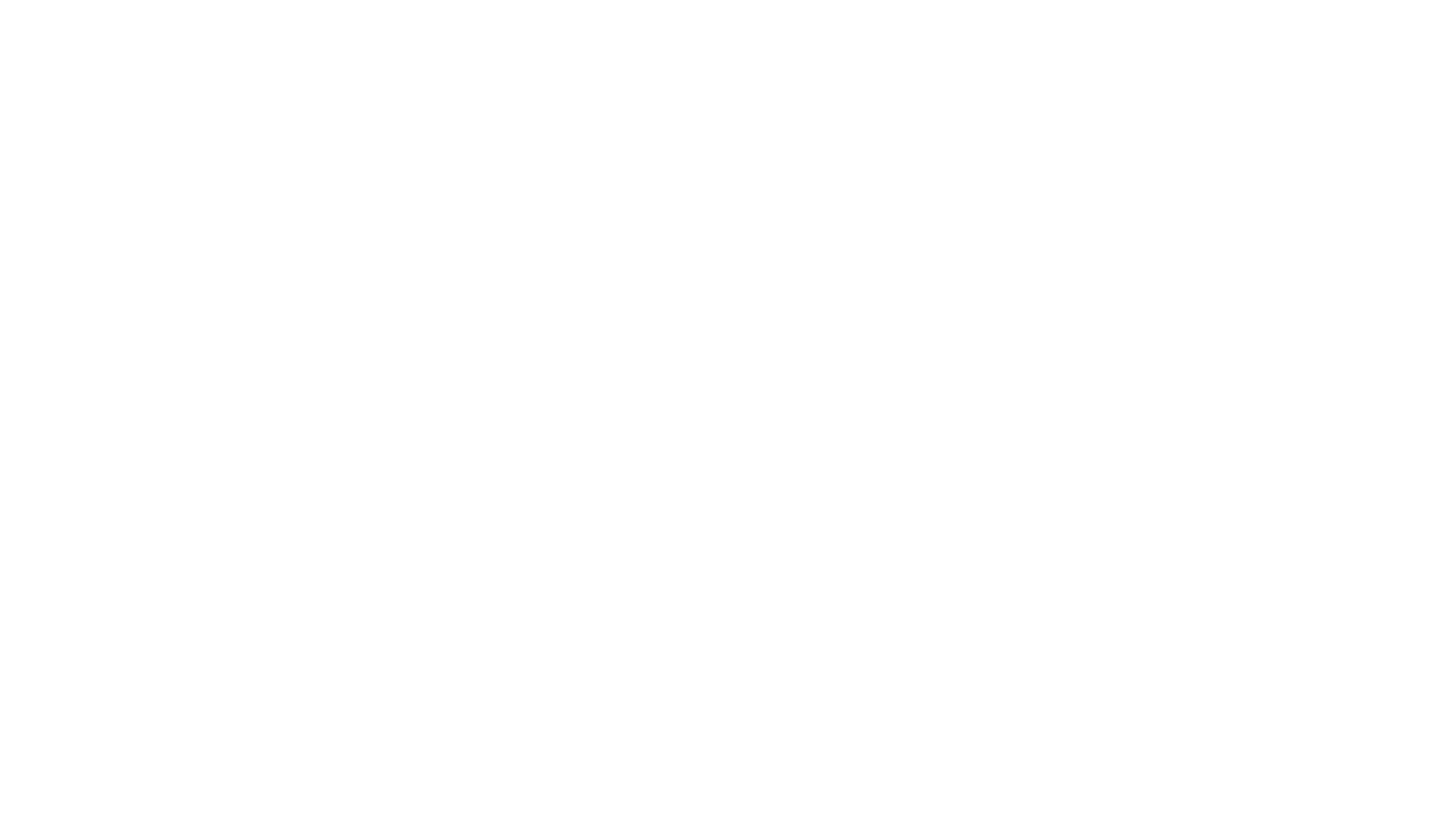 Formação continuada
Por profissionais do magistério público da educação básica entendem-se aqueles que desempenham as atividades de docência ou as de suporte pedagógico à docência, isto é, direção ou administração, planejamento, inspeção, supervisão, orientação e coordenação educacionais, exercidas no âmbito das unidades escolares de educação básica, em suas diversas etapas e modalidades, com a formação mínima determinada pela legislação federal de diretrizes e bases da educação nacional (LEI 11.738, art. 2ª, §2ª, 2008)
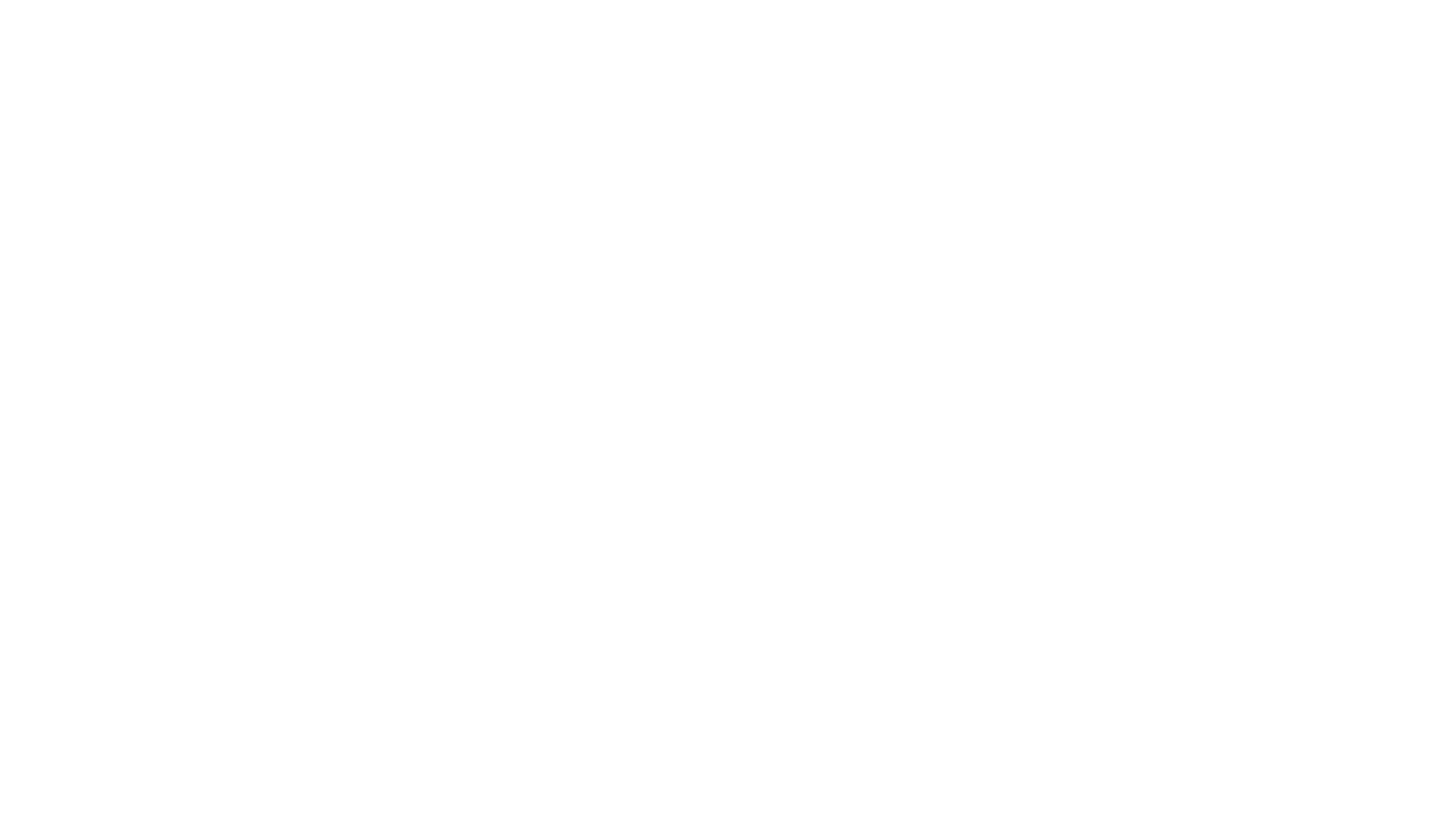 Formação continuada
Seguindo, a mesma lei (§4º do mesmo art. 2º) estabelece que a Jornada de Trabalho dos profissionais do magistério deverá observar o limite máximo de 2/3 (dois terços) da carga horária para o desempenho das atividades com os educandos: “na composição da jornada de trabalho, observar-se-á o limite máximo de 2/3 (dois terços) da carga horária para o desempenho das atividades de interação com os educandos”.
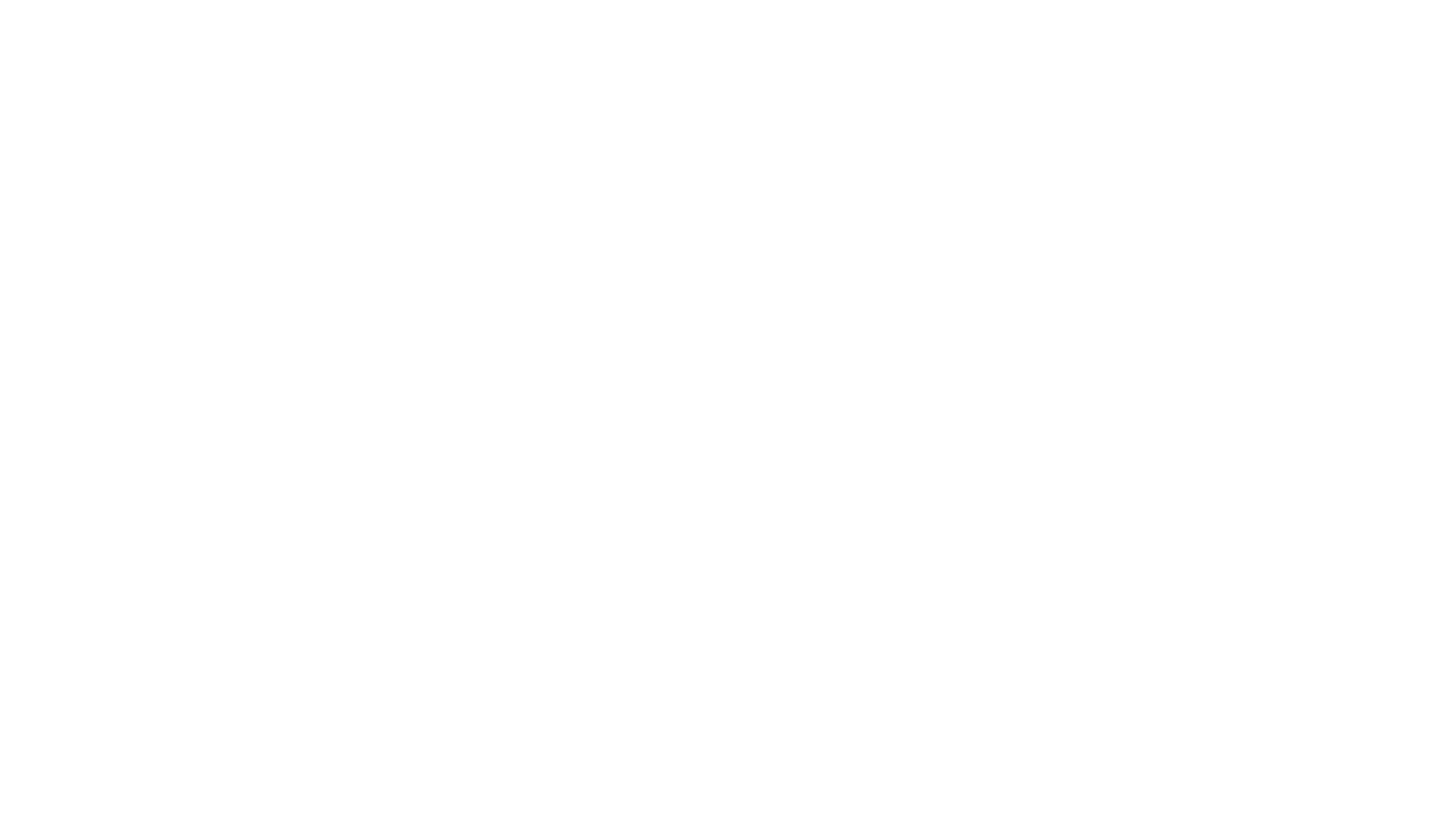 Formação continuada
Resolução CNE 02/2015:
Art. 16. A formação continuada compreende dimensões coletivas, organizacionais e profissionais, bem como o repensar do processo pedagógico, dos saberes e valores, e envolve atividades de extensão, grupos de estudos, reuniões pedagógicas, cursos, programas e ações para além da formação mínima exigida ao exercício do magistério na educação básica, tendo como principal finalidade a reflexão sobre a prática educacional e a busca de aperfeiçoamento técnico, pedagógico, ético e político do profissional docente.
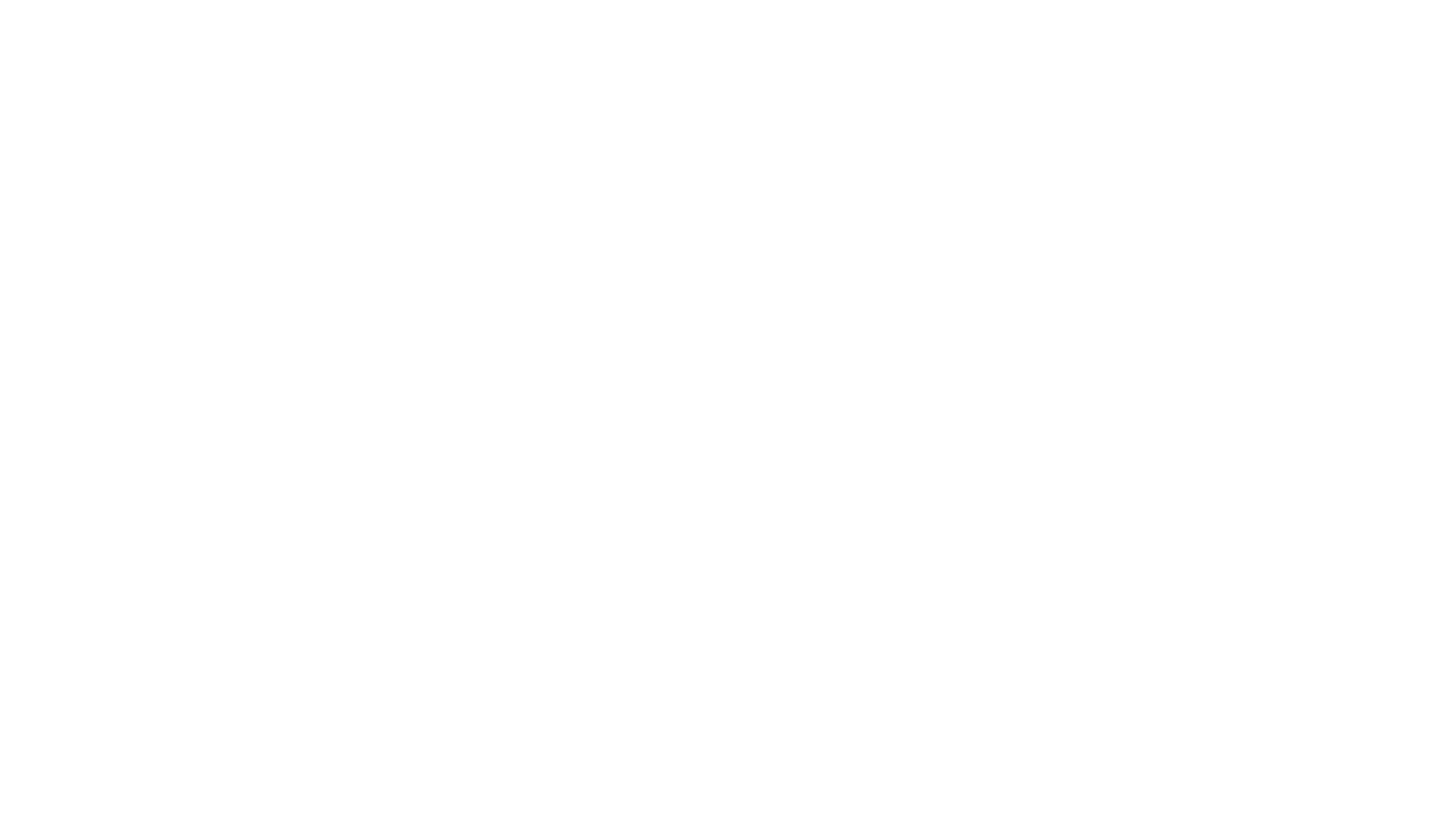 Formação continuada
Parágrafo único. A formação continuada decorre de uma concepção de desenvolvimento profissional dos profissionais do magistério que leva em conta:
I - Os Sistemas e as Redes de Ensino, o projeto pedagógico das instituições de educação básica, bem como os problemas e os desafios da escola e do contexto onde ela está inserida;
III - o respeito ao protagonismo do professor e a um espaço-tempo que lhe permita refletir criticamente e aperfeiçoar sua prática;
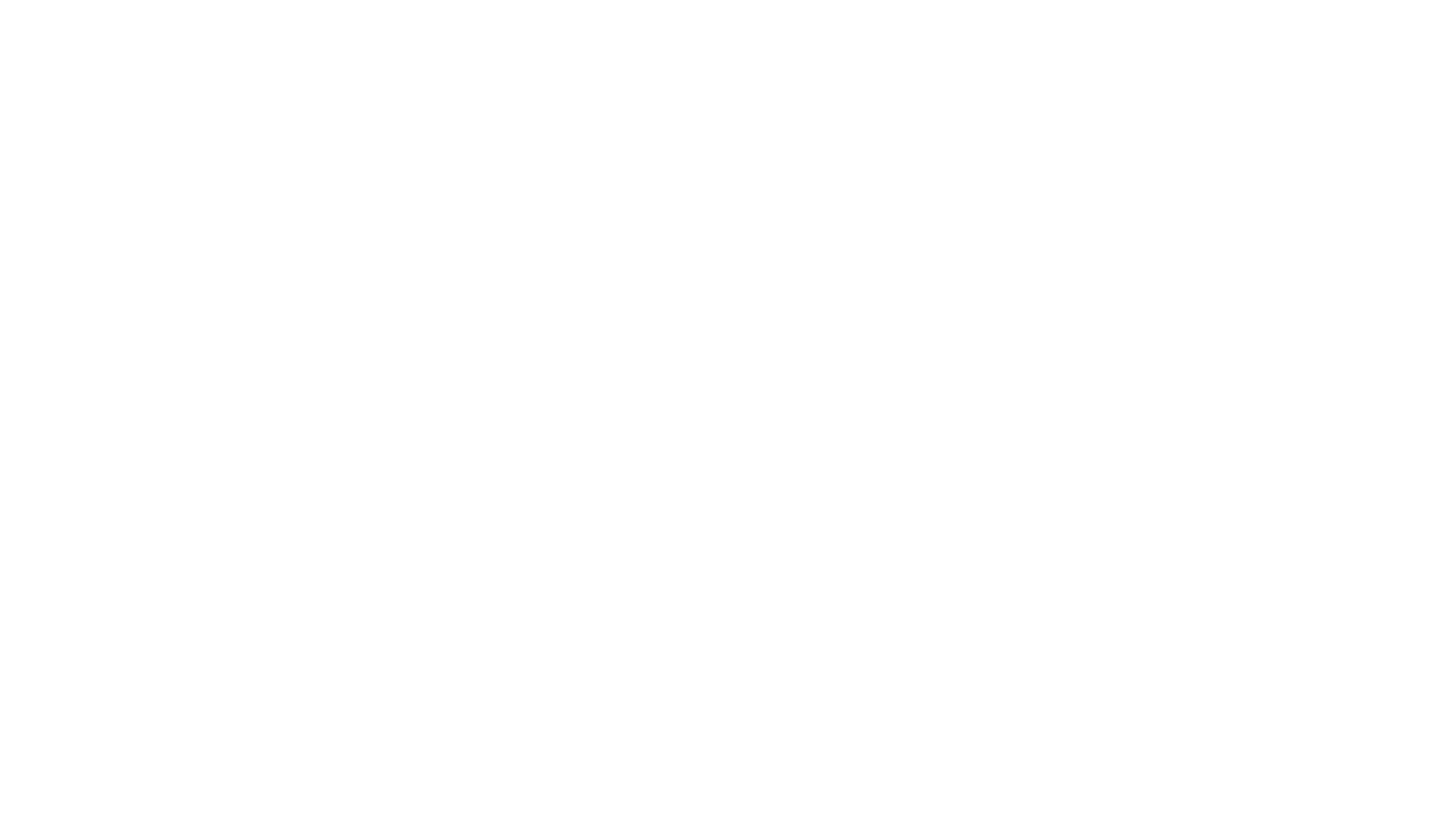 Formação continuada
As queixas sobre a Formação Continuada

- A formação continuada é organizada com pouca sintonia com as necessidades e dificuldades dos professores e da escola; - Os professores não participam das decisões acerca dos processos de formação aos quais são submetidos; - Os formadores não têm conhecimento dos contextos escolares e dos professores que estão a formar;
- Os programas não preveem acompanhamento e apoio sistemático da prática pedagógica dos professores, que sentem dificuldade de entender a relação entre o programa desenvolvido e suas ações no cotidiano escolar;
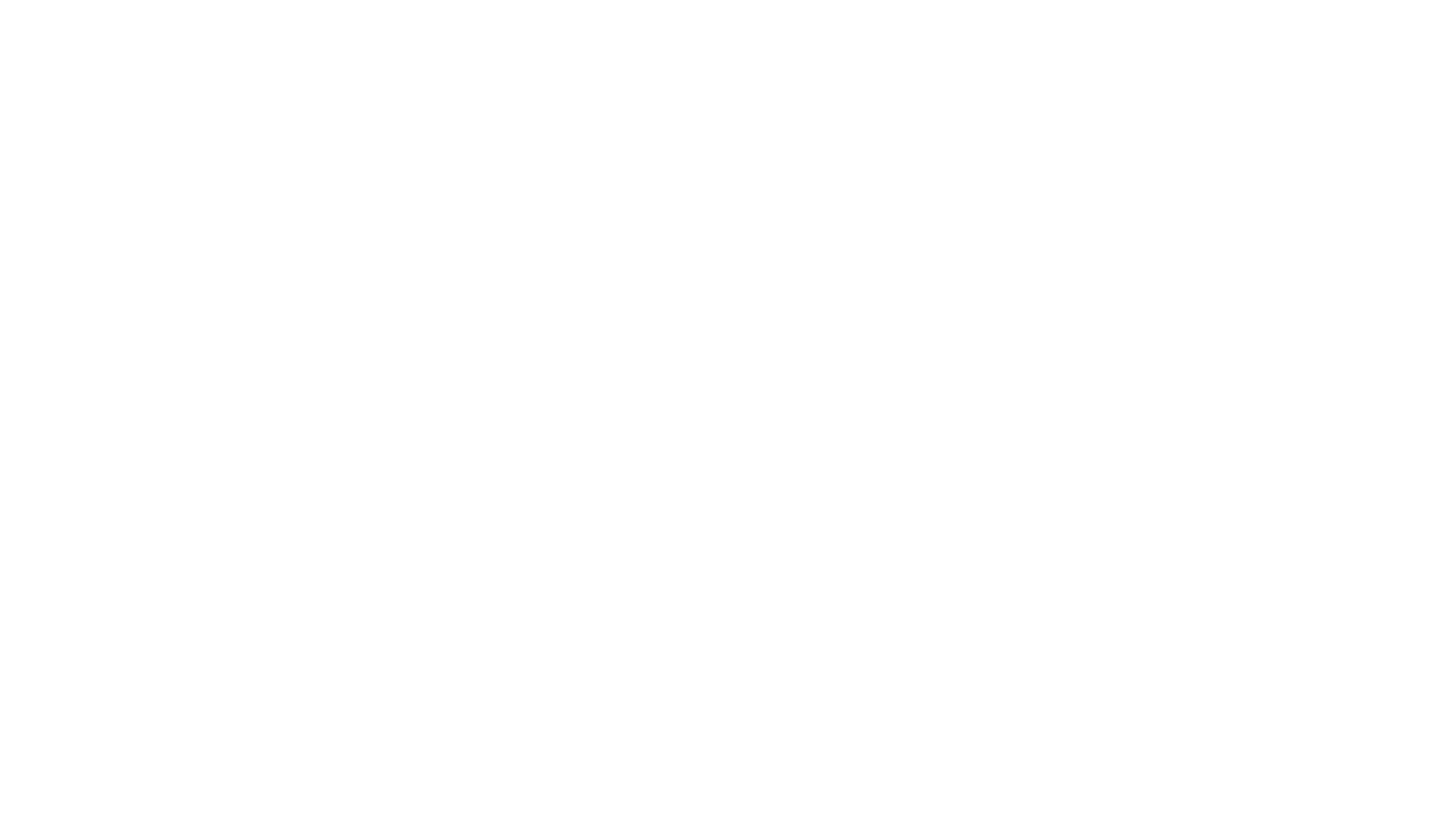 Formação continuada
As queixas sobre a Formação Continuada
- Mesmo quando os efeitos sobre a prática dos professores são evidentes, estes encontram dificuldade em prosseguir com a nova proposta após o término do programa; - A descontinuidade das políticas e orientações do sistema dificulta a consolidação dos avanços alcançados; - Falta melhor cumprimento da legislação que assegura ao professor direito a formação continuada (GATTI, 2009, p. 221)
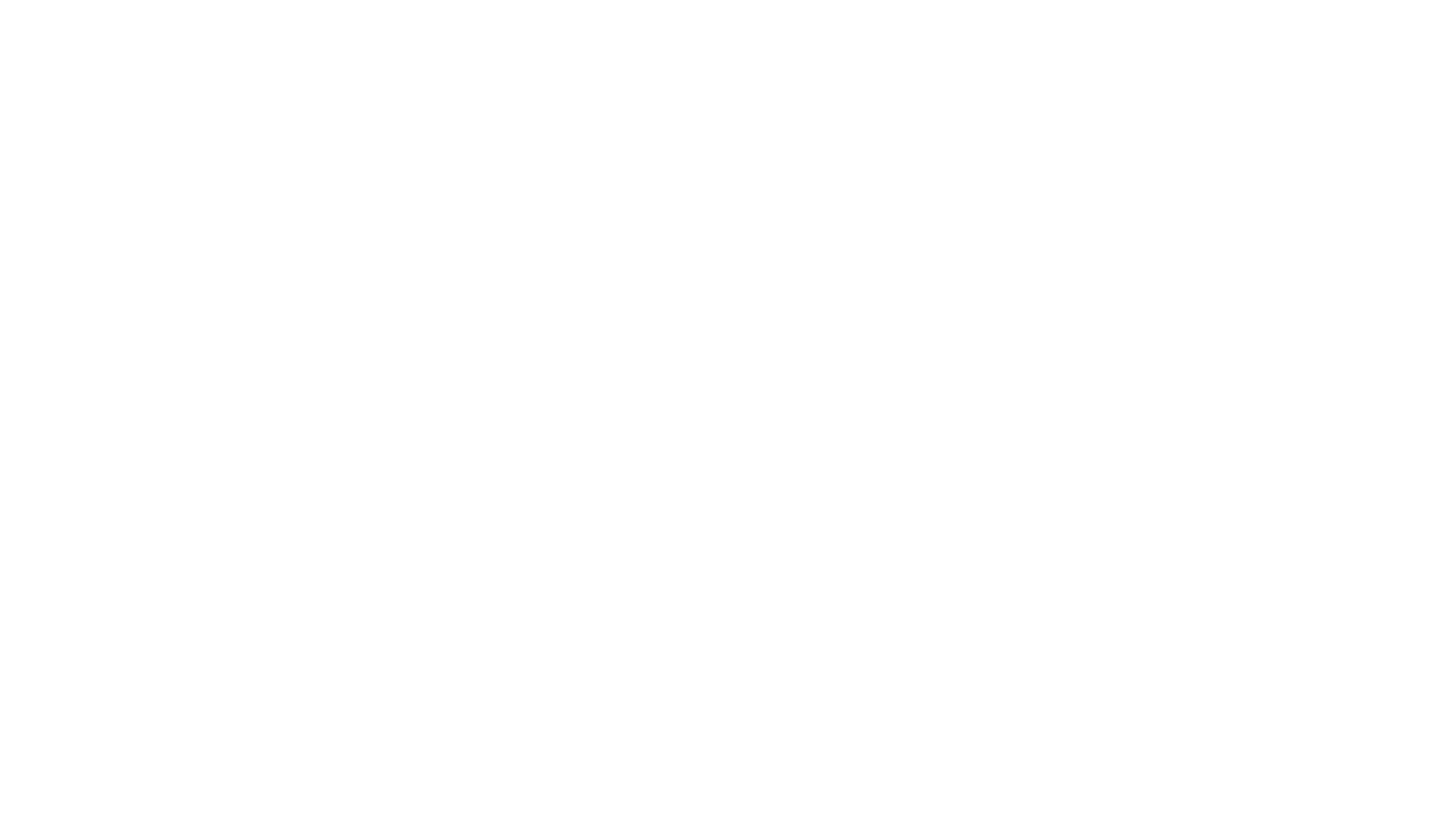 Coordenador Pedagógico
Histórico no município de Ribeirão Preto

Exigência de concurso na lei 2524/2012

Concurso em 2016

Funções no Estatuto do Magistério – Lei Complementar 2524/2012:
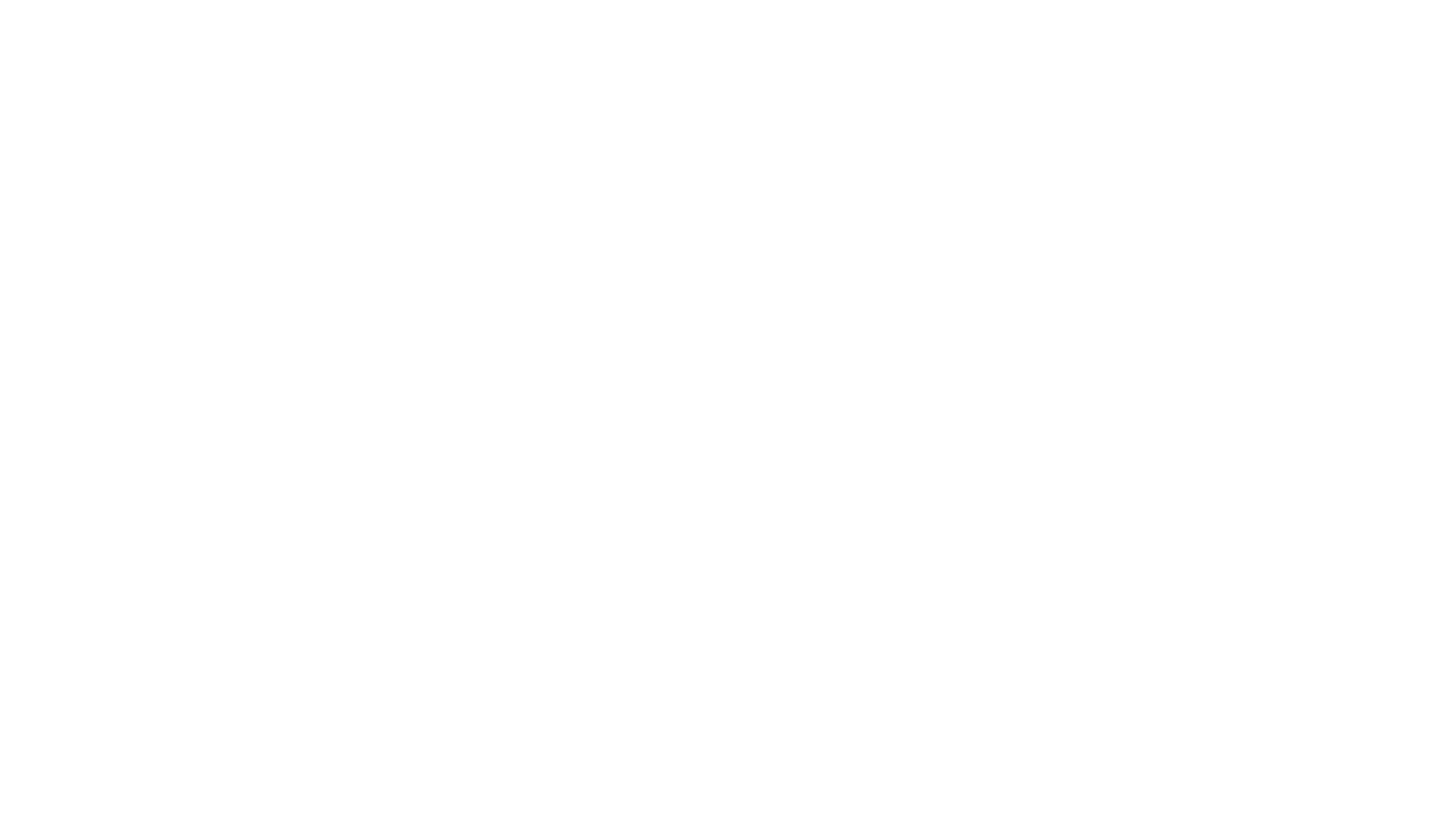 Coordenador Pedagógico
I - Contribuir para a consecução eficaz das diretrizes educacionais da secretaria municipal da educação; 
II - Divulgar entre os professores os referenciais teóricos atualizados, relativos aos processos de ensino e de aprendizagem; 
III - Participar da elaboração, coordenação e acompanhamento do projeto pedagógico da escola, responsabilizando-se pela divulgação e execução dele;
IV - Identificar necessidades de formação profissional, a partir do diagnóstico dos saberes dos professores; 
V - Promover um espaço coletivo de construção permanente do saber docente, onde as ações de coordenação pedagógica garantam a aprendizagem e a formação constante do professor; 
VI - Acompanhar e avaliar o processo de ensino e o processo de aprendizagem, bem como os resultados do desempenho dos alunos;
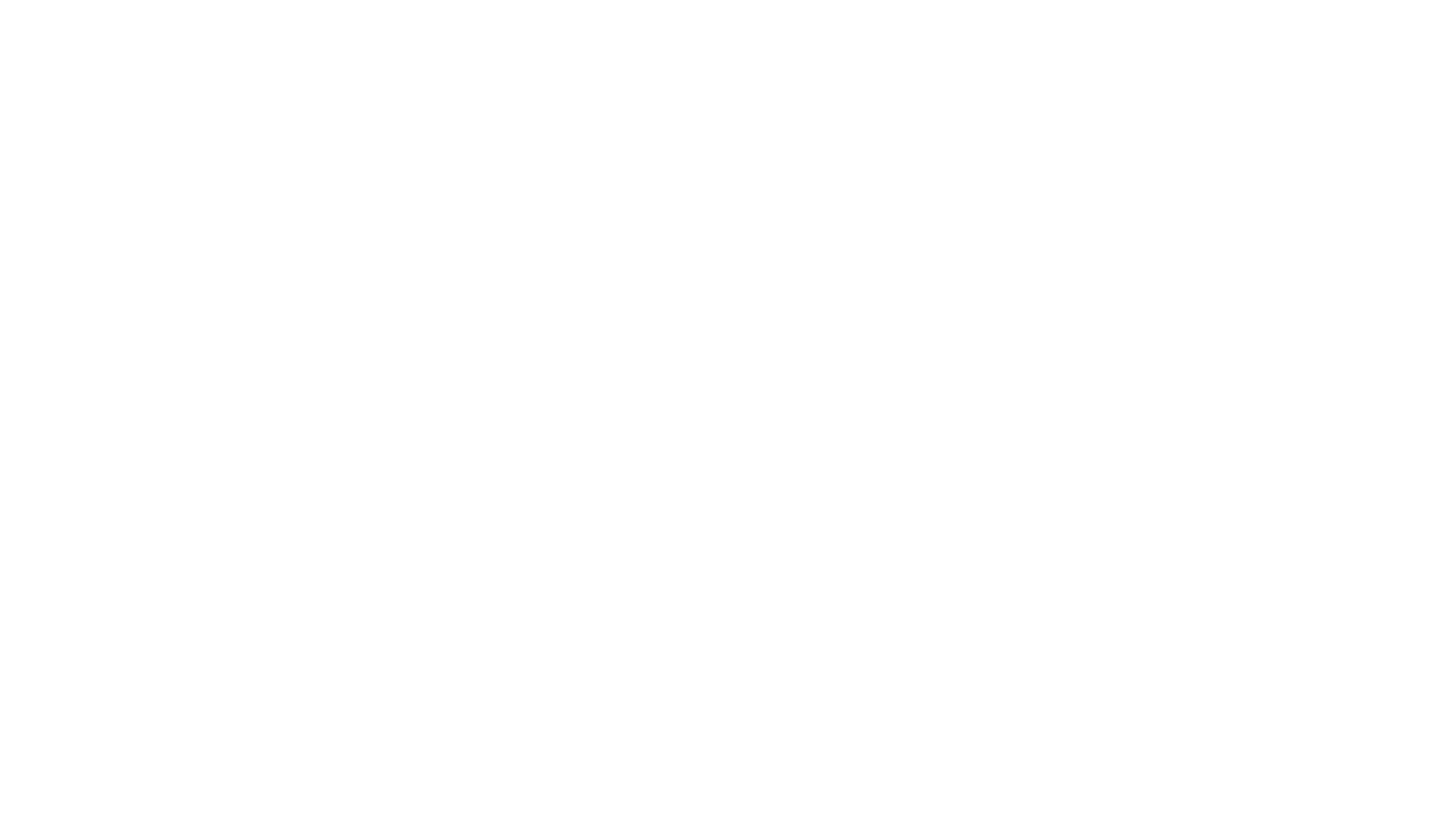 Coordenador Pedagógico
VII - Propor e organizar, junto com os professores, alternativas para o processo de ensino, buscando soluções dos problemas de aprendizagem identificados; 
VIII - Propiciar e organizar os momentos de formação continuada para garantir situações de estudo e de reflexão sobre a prática pedagógica, estimulando os professores a investirem em seu desenvolvimento profissional; 
IX - Colaborar com a organização e seleção de materiais adequados às diferentes situações de ensino e de aprendizagem; 
X - Divulgar práticas inovadoras, incentivando o uso dos recursos tecnológicos disponíveis;
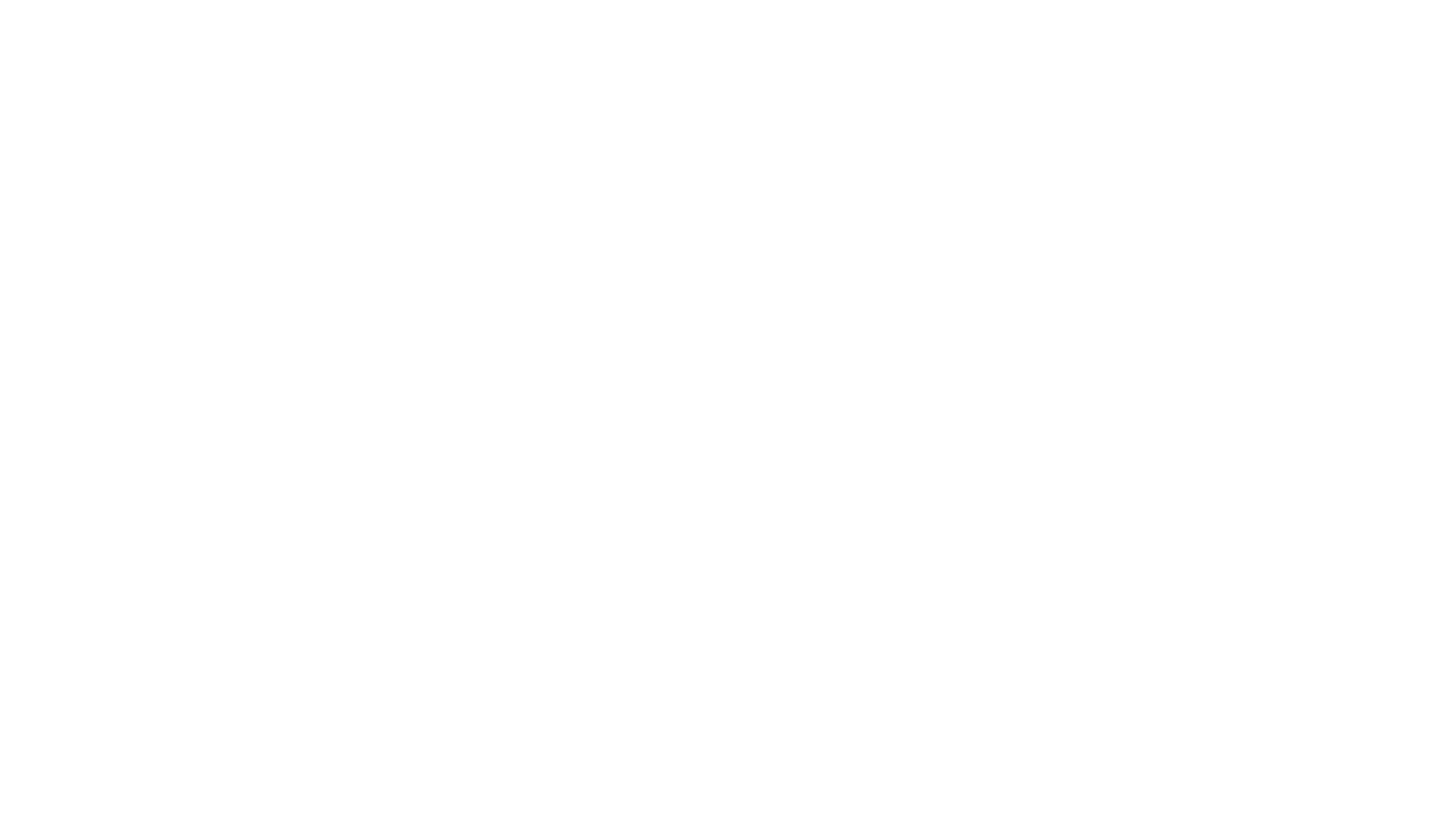 Coordenador Pedagógico
XI - Atuar de maneira integradora com a equipe gestora; 
XII - Participar e assessorar a equipe gestora na realização de estudos e levantamentos para definição de agrupamentos de alunos e utilização de recursos didáticos; 
XIII - Elaborar relatórios das atividades executadas, participando da avaliação anual da unidade escolar; 
XIV - Estabelecer metas a serem atingidas em função das demandas explicitadas no trabalho dos professores; 
XV - Encaminhar alunos para atendimento especializados quando se fizer necessário; 
XVI - Promover um clima escolar favorável à aprendizagem e ao ensino, a partir do entrosamento entre os membros da comunidade escolar e da qualidade das relações interpessoais.
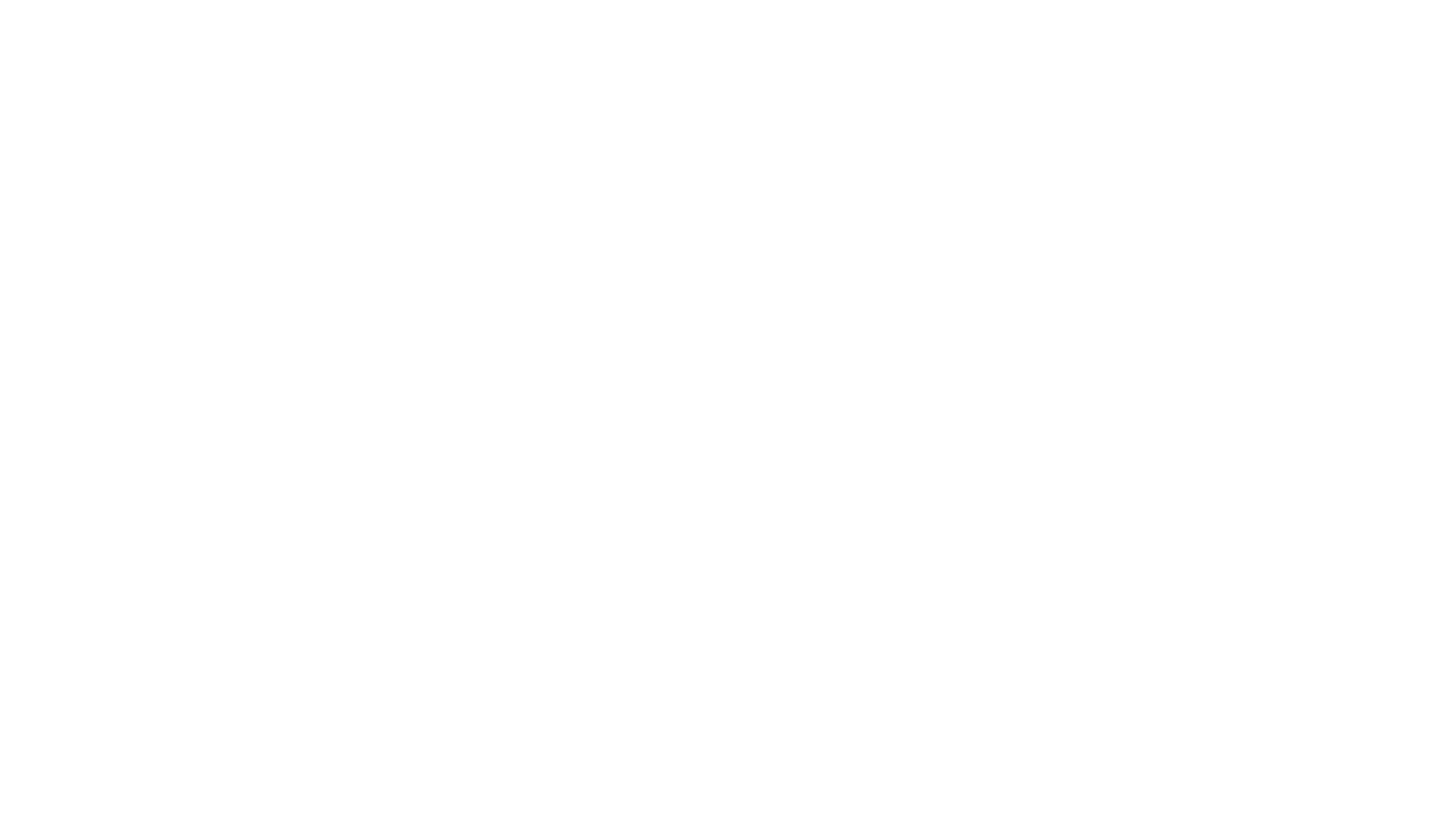 Coordenador Pedagógico
Desafios
Identidade profissional do Coordenador Pedagógico
Momentos para formação do Coordenador
Não há um espaço institucional que propicie a troca de experiências entre os Coordenadores
Falta de estrutura dentro das escolas para o exercício da função
Relações de poder com as direções e os técnicos da Secretaria Municipal de Educação, todos em cargos de comissão e nomeados pelo poder executivo
Parte da formação continuada dos professores acontece de forma virtual e online numa plataforma ead
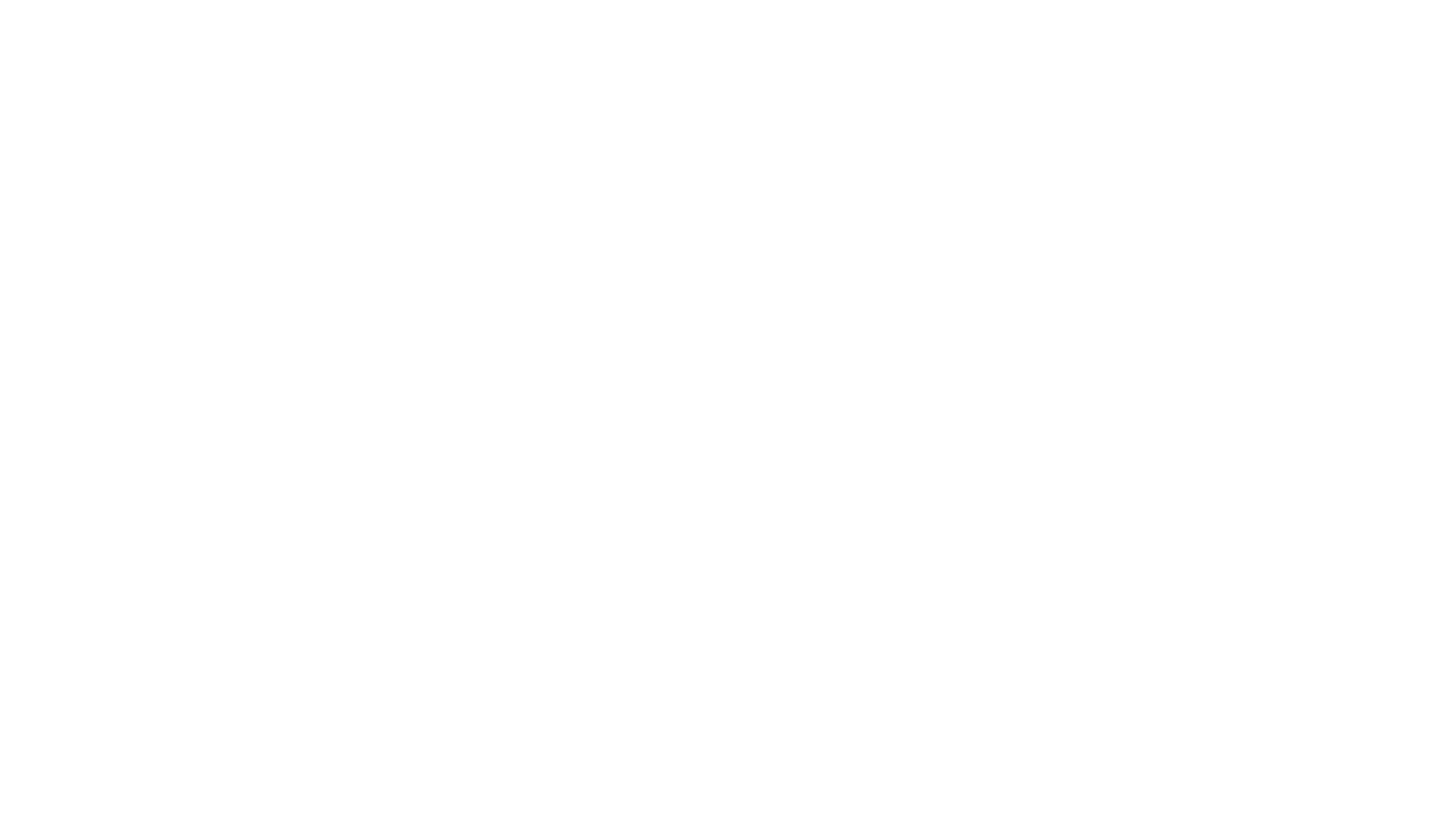 Coordenador Pedagógico
Elementos importantes da formação

Formação in Loco
Troca de experiências
Estudos de caso
Formação para além do déficit de formação inicial
Escola e suas práticas como objeto de estudo
Formação que dialogue com a comunidade escolar e compreenda e o território em que a escola está inserida
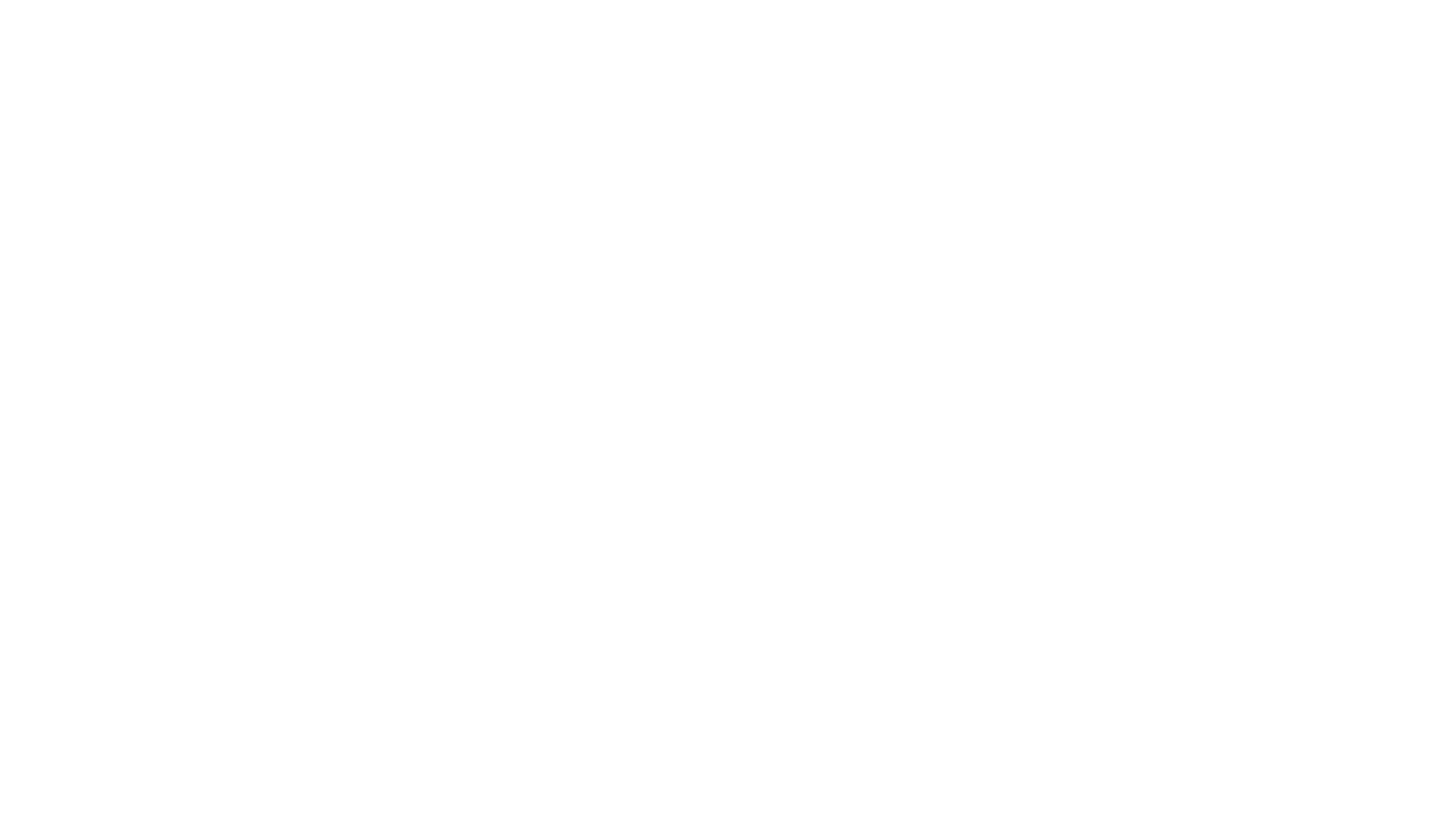 Referências bibliográficas
BRASIL. Constituição (1988). Constituição da República Federativa do Brasil. Brasília, DF: Centro Gráfico, 1988.
BRASIL. Lei no 8.069, de 13 de julho de 1990. Dispõe sobre o Estatuto da Criança e do Adolescente e dá outras providências. Diário Oficial [da] República Federativa do Brasil, Brasília, DF, 16 jul.
BRASIL. Ministério de Educação e Cultura. LDB - Lei nº 9394/96, de 20 de dezembro de 1996. Estabelece as diretrizes e bases da Educação Nacional. Brasília : MEC, 1996.
BRASIL, Lei 11.738, de 16 de Julho de 2008. Piso Salarial Profissional Nacional Para os Profissionais do Magistério Público da Educação Básica. Disponível em http://www.planalto.gov.br/ccivil_03/_ato2007-2010/2008/lei/l11738.htm. Acesso em 20/04/2012. 
Estatuto do Magistério Público Municipal de Ribeirão Preto. Lei Complementar nº 2.524 de 05 de abril de 2012.
FREIRE, Paulo. Política e Educação: ensaios. 5. ed. São Paulo: Editora Cortez, 1993. Col. Questões de nossa época.
GATTI, B. A.; BARRETTO, E. S. de S. Professores do Brasil: impasses e desafios. Brasília: Unesco, 2009.